Einführung inWeb- und Data-Science
Clustering

Dr. Marcel Gehrke
Universität zu Lübeck
Institut für Informationssysteme
Danksagung
Zur Vorbereitung dieser Präsentationen wurden Materialien verwendet von 
Eamonn Keogh (University of California – Riverside) und
Sascha Szott (HPI Potsdam)
2
Clustering
Form des unüberwachten Lernens
Suche nach natürlichen Gruppierungen von Objekten
Klassen direkt aus Daten bestimmen
Hohe Intra-Klassen-Ähnlichkeit
Kleine Inter-Klassen-Ähnlichkeit
Ggs.: Klassifikation
Distanzmaße
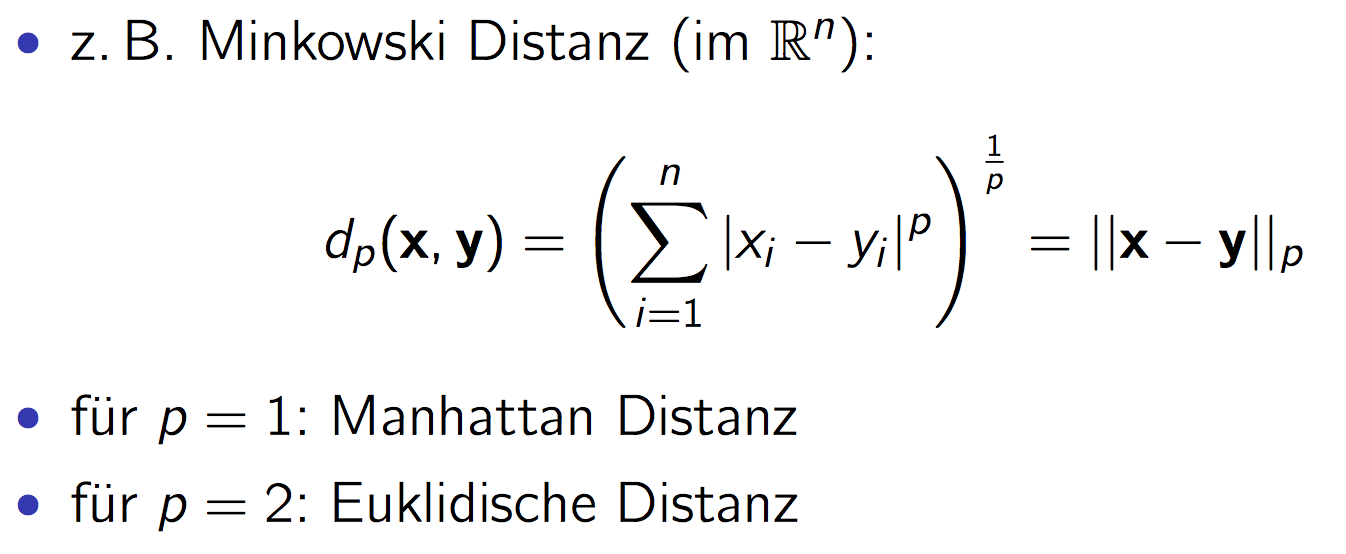 3
Clustering
K-means
4
c1
c2
c3
Partitionierung: K-means Clustering (1)
Distanzmaß: Euklidische Distanz
5
4
3
2
1
0
0
1
2
3
4
5
[Speaker Notes: K=3 Cluster; zufällig initialisierte Zentren
Clusterzugehörigkeit: nächstes Clusterzentrum; E-step (erwartete Clusterzugehörigkeit)]
c1
c2
c3
K-means Clustering (2)
Distanzmaß: Euklidische Distanz
5
4
3
2
1
0
0
1
2
3
4
5
[Speaker Notes: Cluster besteht aus allen Datenpunkten, die dem eigenen Zentrum am nächsten sind
Zentrum neu berechnen: Mittelwert (komponentenweise); M-step: Optimiere Zentrum (Maximierung als Minimierung der Intracluster Varianz)]
c1
c2
c3
K-means Clustering (3)
Distanzmaß: Euklidische Distanz
5
4
3
2
1
0
0
1
2
3
4
5
[Speaker Notes: Clusterzugehörigkeit prüfen/neu bestimmen (Änderung bei rotem Punkt in der Mitte)]
c1
c2
c3
K-means Clustering (4)
Distanzmaß: Euklidische Distanz
5
4
3
2
1
0
0
1
2
3
4
5
[Speaker Notes: Zentren neu berechnen]
c1
c2
c3
K-means Clustering (5)
Distanzmaß: Euklidische Distanz
5
4
3
2
1
0
0
1
2
3
4
5
[Speaker Notes: Clusterzugehörigkeit bestimmen; keine Änderung = keine Änderung in den Zentren -> abbrechen]
K-Means: Cluster-Repräsentation
10
[Speaker Notes: Quadrierte Distanz um die Wurzel loszuwerden
Partition: jeder Datenpunkt in genau einer Untermenge, alle Untermengen ergeben X]
K-Means: Algorithmus
11
[Speaker Notes: Quadrierte Distanz um die Wurzel loszuwerden]
K-Means-Ergebnis hängt vom Startwert ab
12
Bestimmung von k
Was ist die richtige Anzahl von Clustern?
Schlecht gestelltes Problem
Betrachten wir ein Beispiel (Grashüpfer/Heuschrecken-Datensatz)
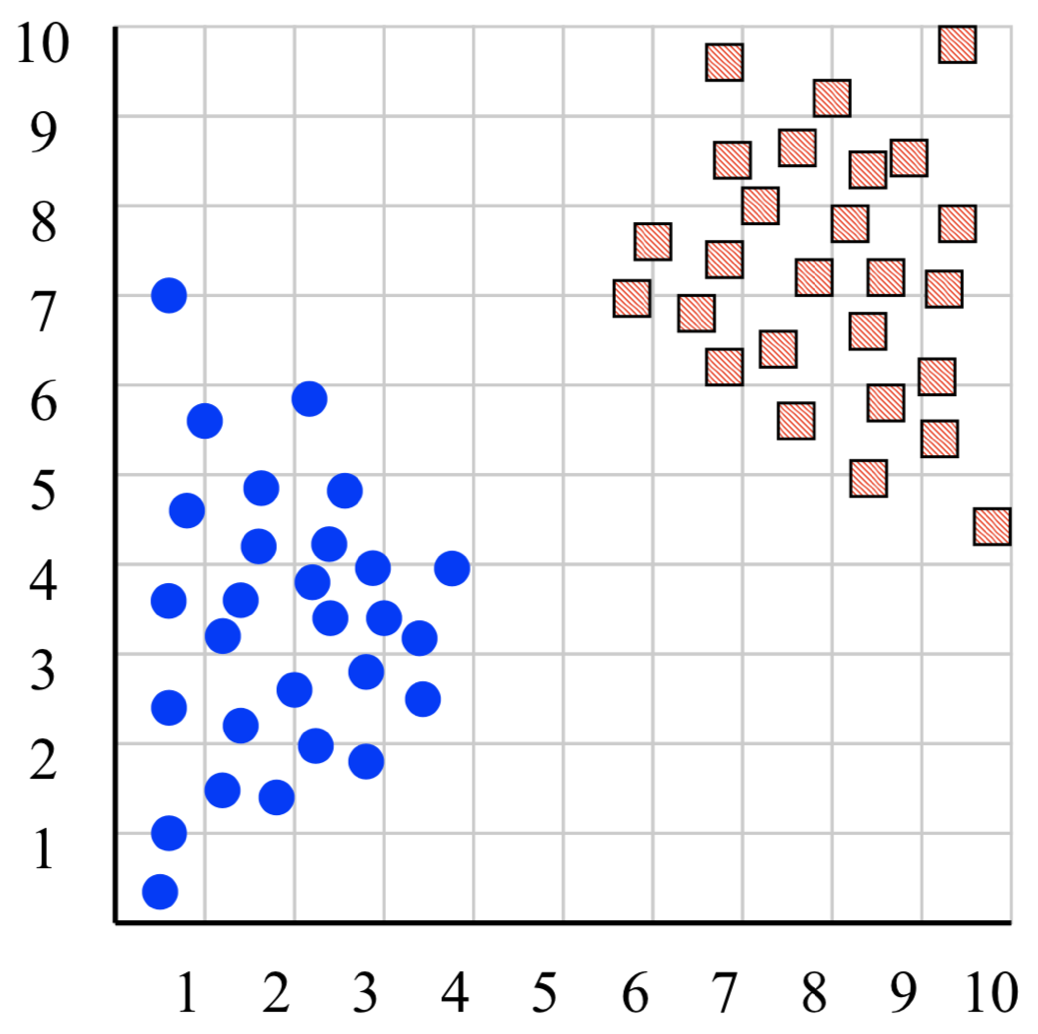 Annahme: Clusteranzahl nicht bekannt
13
Eamonn Keogh
Bestimmung von k
Sei k = 1: seK =
i
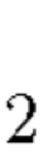 i
se = squared error
14
Eamonn Keogh
Bestimmung von k
Sei k = 2: seK =
15
Eamonn Keogh
Bestimmung von k
Sei k = 2: seK =
16
Eamonn Keogh
Was ist die richtige Clusteranzahl?
1.00E+03
9.00E+02
8.00E+02
7.00E+02
6.00E+02
Objective Function
5.00E+02
4.00E+02
3.00E+02
2.00E+02
1.00E+02
0.00E+00
k
1
2
3
4
5
6
Variiere k und finde Knick in Graph der Bewertungsfunktion (Ellenbogen)
Diskussion
Meist relativ wenige Schritte notwendig
Findet aber ggf. nur lokales Optimum
Nur anwendbar, wenn Mittel definiert
Erweiterungen für kategoriale Daten existieren
Basiert auf vorgegebener Clusteranzahl k
Cluster haben meist gleiche Größe
Probleme bei nichtkonvexen Formen
Varianten von K-Means (z.B. K-Medoid)
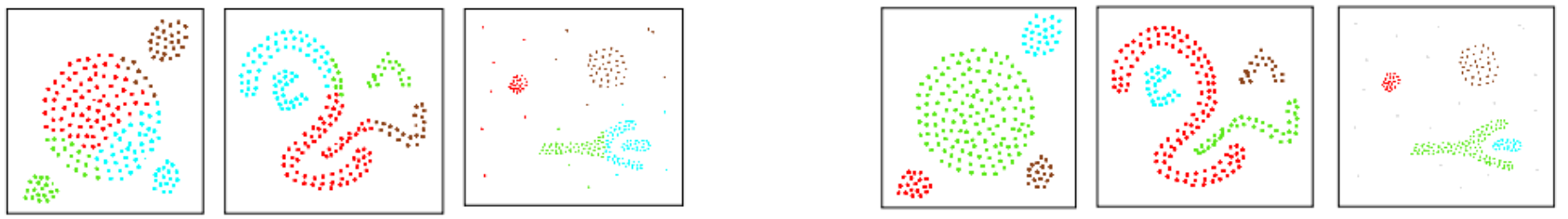 Trend
Wunsch
18
Clustering
DBSCAN
19
Dichtebasierendes partitionierendes Clustering
DBSCAN-Verfahren (Density Based Spatial Clustering of Applications with Noise) 
Motivation: Punktdichte innerhalb eines Clusters höher als außerhalb des Clusters 
Resultierende Cluster können beliebige Form haben
Bei distanzbasierten Methoden ausschließlich konvexe Cluster 
Clusteranzahl k muss nicht initial vorgegeben werden
20
DBSCAN – Definitionen
21
[Speaker Notes: e Nachbarschaft von x: Datenpunkte im e Radius um x
Kernobjekte = mindestens m Datenpunkte in e Nachbarschaft; sonst Randobjekt (Outliers, Randpunkte)]
DBSCAN – Definitionen
22
[Speaker Notes: Direkt dichte-erreichbar: o’ in e Nachbarschaft und o Kernobjekt]
DBSCAN – Definitionen
23
[Speaker Notes: Dichte-erreichbar: es gibt einen Weg von o nach o’, auf dem oj+1 direkt dichte-erreichbar von oj ist
Asymmetrisch!
P ist erreichbar von q, aber q nicht zwangsläufig von p]
DBSCAN – Definitionen
24
[Speaker Notes: Dichte-verbunden: es gibt ein o’’, das dichte-erreichbar ist von o und o’
Symmetrisch]
DBSCAN – Definitionen
25
[Speaker Notes: 2. Jeder Punkt im Cluster ist mit jedem Punkt verbunden (direkt dichte-erreichbar, dichte-erreichbar, spätestens über ein Kernpunkt=dichte-verbunden)]
DBSCAN – Lemma 1
26
DBSCAN – Lemma 2
27
DBSCAN
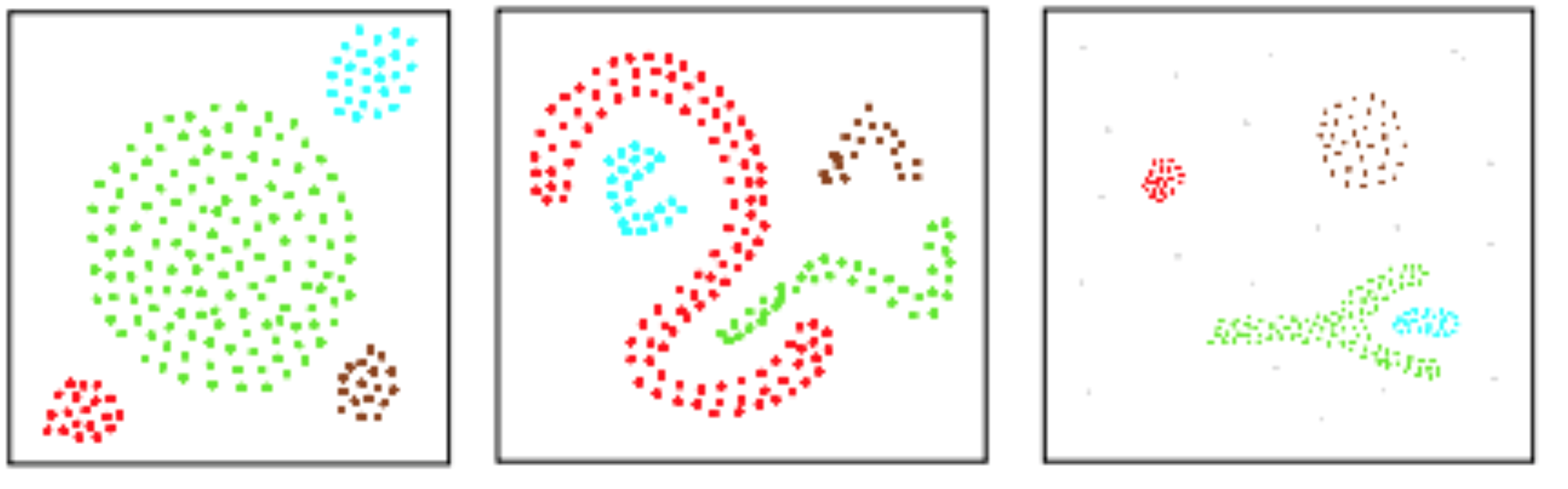 28
[Speaker Notes: Datenpunkte mit Clusterlabels bzw. Noise-Label]
ExpandCluster
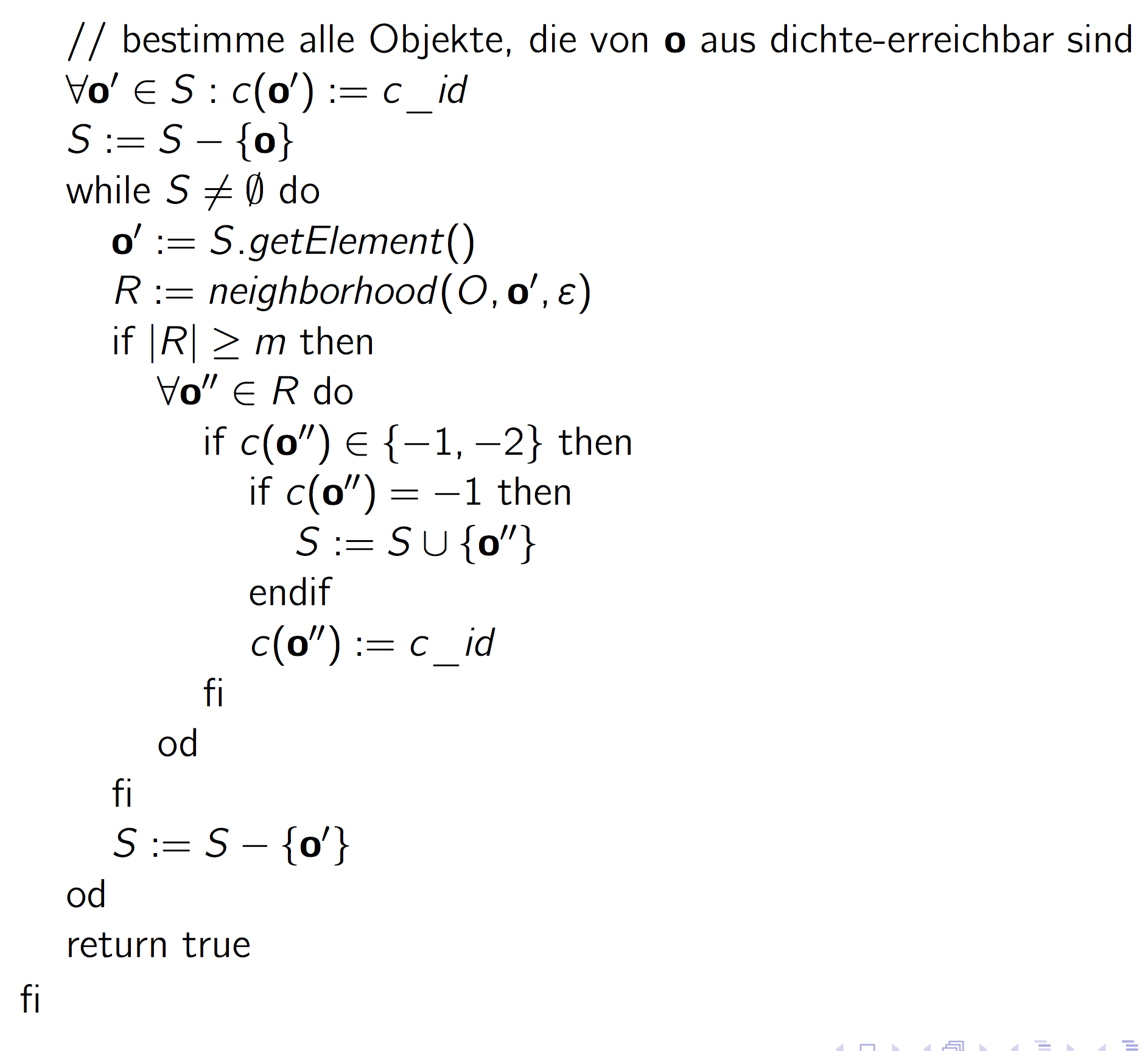 29
[Speaker Notes: While: alle dichte-erreichbare Punkte aller Kernobjekte müssen im Cluster sein]
Wann ist eine Gruppierung gut?
Ideen für Bewertungsmaß (objective function)
Hohe Intra-Klassen-Ähnlichkeit
Kleine Inter-Klassen-Ähnlichkeit
Formalisierung
Intra-Cluster-Varianz kleiner als Inter-Cluster-Varianz
30
Clustering
Anova
31
Und wenn die Cluster schon gegeben sind?
Beispiel: 25 Patienten mit Blasen auf der Haut
Behandlung: Methode A, Methode B, Placebo
Messwerte: # der Tage bis zur Abheilung der Blasen

Daten aus Studie [und Mittelwerte]:
 A: 5, 6, 6, 7, 7, 8, 9, 10		[7.25]
 B: 7, 7, 8, 9, 9, 10, 10, 11         	[8.875]
 P: 7, 9, 9, 10, 10, 10, 11, 12, 13 	[10.11]

Können wir sagen, dass Methode A die beste ist?

Sind die Differenzen der Mittelwerte signifikant?

Variation ZWISCHEN Gruppen vs. Variation IN Gruppen (clusters)

Analysis of variation notwendig: ANOVA
ANOVA: Analysis of Variation, Math 243, R. Pruim
Was macht ANOVA?
In der einfachen Form (es gibt viele Erweiterungen) testet ANOVA folgende Hypothese:

H0: Die Mittelwerte sind gleich (unterscheiden sich nicht)
Ha: Nicht alle Mittelwerte sind gleich,   der Unterschied ist signifikant
Sagt nichts darüber, welche sichunterscheiden
Muss durch multiple Vergleiche später herausgefunden warden

Unterschiedshypothese
ANOVA: Analysis of Variation, Math 243, R. Pruim
Die Ausgangssituation
Zwei Variablen: 1 Kategorisch (Typ, Gruppe), 1 Quantitativ (Wert)

Frage: Hängen die (Mittel der) quantitativen Variablen von der Gruppe (gegeben durch kategoriale Variable) ab, in der sich das Objekt befindet?

Wenn die kategoriale Variable nur 2 Werte hat: 
 2-Stichproben-t-Test 

ANOVA ermöglicht 3 oder mehr Gruppen
Annahmen von ANOVA
Jede Gruppe annähernd normalverteilt
Dies können Sie Überprüfe, indem Sie sich Histogramme ansehen oder Annahmen verwenden
Kann vernünftig mit einigen Nicht-Normalverteilungen umgehen, aber nur ohne größeren Diskrepanzen
Standardabweichungen jeder Gruppe ungefähr gleich
Faustregel: Verhältnis von größter zu kleinster Standardabweichung muss kleiner als 2:1 sein
Standardabweichungsüberprüfung
Variable   treatment  N       Mean     Median    StDev
days       A          8      7.250      7.000    1.669
           B          8      8.875      9.000    1.458
           P          9     10.111     10.000    1.764
Vergleich der größten und kleinsten Standardabweichungen:
 größte: 1.764
 kleinste: 1.458
 1.458 x 2 = 2.916 > 1.764
Notation für ANOVA
Funktionsweise von ANOVA (Übersicht)
ANOVA misst zwei Variationsquellen in den Daten und vergleicht ihre relativen Größen

 Variation ZWISCHEN Gruppen (MSG, Mean Square b. Groups)
Betrachten Sie für jede Gruppe die Differenz zwischen ihrem Mittelwert und dem Gesamtmittelwert


 Variation INNERHALB von Gruppen (MSE, Mean Squared Error)
Für jeden Datenwert xj der Gruppe i betrachten wir die Differenz zwischen diesem Wert und dem Mittelwert der Gruppe
N: Normalisierungswert(korrigiert: Freiheitsgrade)
M: Normalisierungswert(korrigiert: Freiheitsgrade)
F Statistik
Die ANOVA F-Statistik ist ein Verhältnis der Zwischengruppenvariaton geteilt durch die Variation innerhalb der Gruppe:
Ein großes F ist ein Beweis gegen H0, da es anzeigt, dass es mehr Unterschiede zwischen Gruppen als innerhalb von Gruppen gibt (daher unterscheiden sich die Mittelwerte zwischen mindestens zwei Gruppen).
H0: Die Mittel aller Gruppen sind gleich.
H0 in Bezug auf Cluster:Cluster sind schlecht (Zentroide sind gleich)
Ein kleineres Beispiel
Angenommen, wir haben drei Gruppen (#groups = l)
 Group 1: 5.3, 6.0, 6.7
 Group 2: 5.5, 6.2, 6.4, 5.7
 Group 3: 7.5, 7.2, 7.9
Wir erhalten folgende Statistiken:
Anzahl der Datenwerte - Anzahl der Gruppen: n-l
(entspricht df für jede Gruppe addiert)
1 weniger als die Anzahl der Gruppen: l-1
1 weniger als die Anzahl der Objekte
ANOVA Ausgabe
Berechnen der ANOVA F-statistic
1.757/7
5.106/2
overall mean: 6.44	F = 2.5528/0.25025 = 10.21575
Ist F also groß genug?
F ist
Mean Square Between Group / Mean Square Within Group

= MSG / MSE

Ein großer Wert von F bedeutet relativ mehr
Unterschied zwischen Gruppen als innerhalb von Gruppen (Beweise gegen H0)

Um den p-Wert zu erhalten, vergleichen wir mit der
 F(I-1,n-I)-Verteilung
 I-1 Freiheitsgrade im Zähler (# Gruppen -1)
 n - I Freiheitsgrade im Nenner (Rest der Freiheitsgrade)
F-Distribution
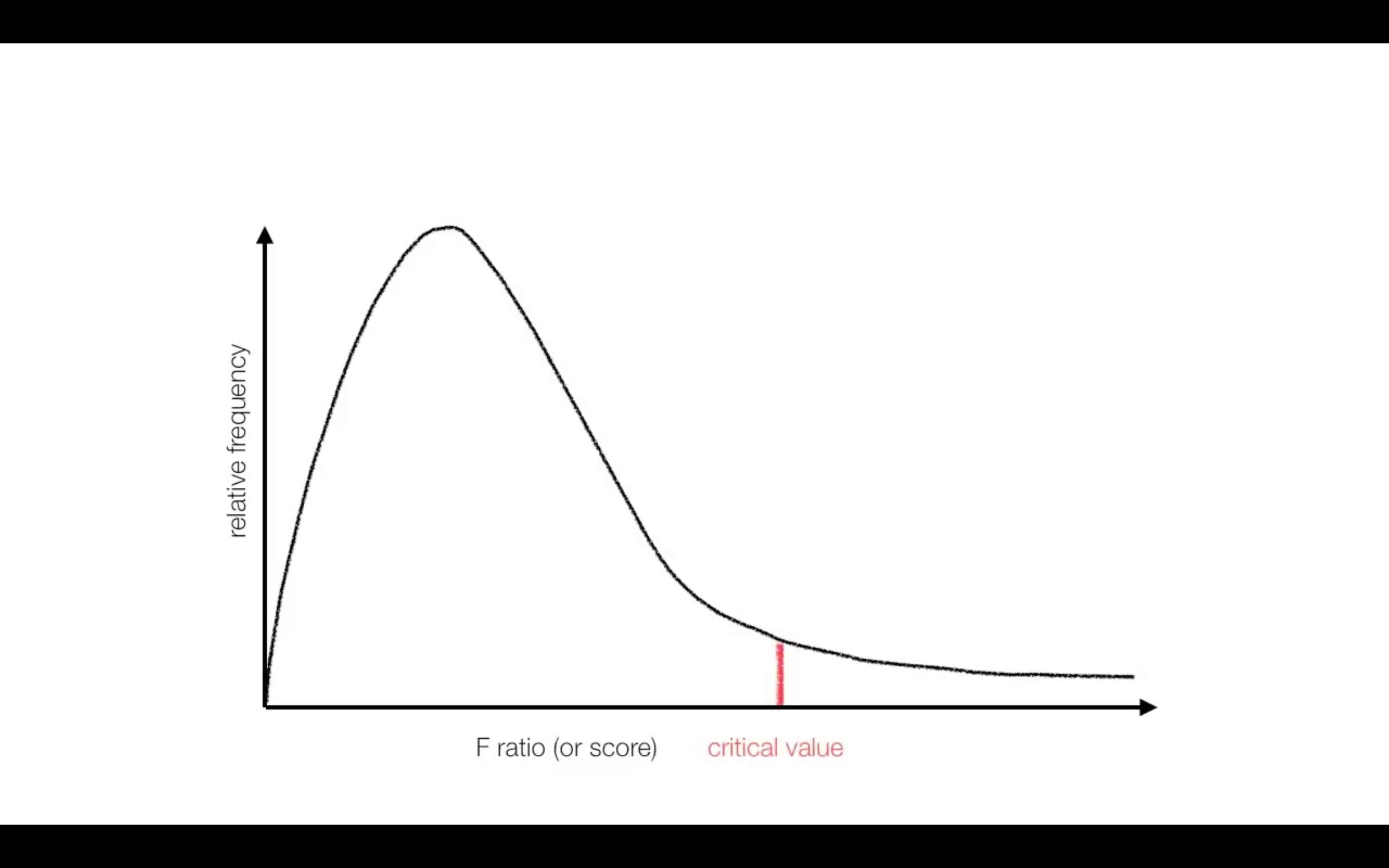 44
Kritischer Wert
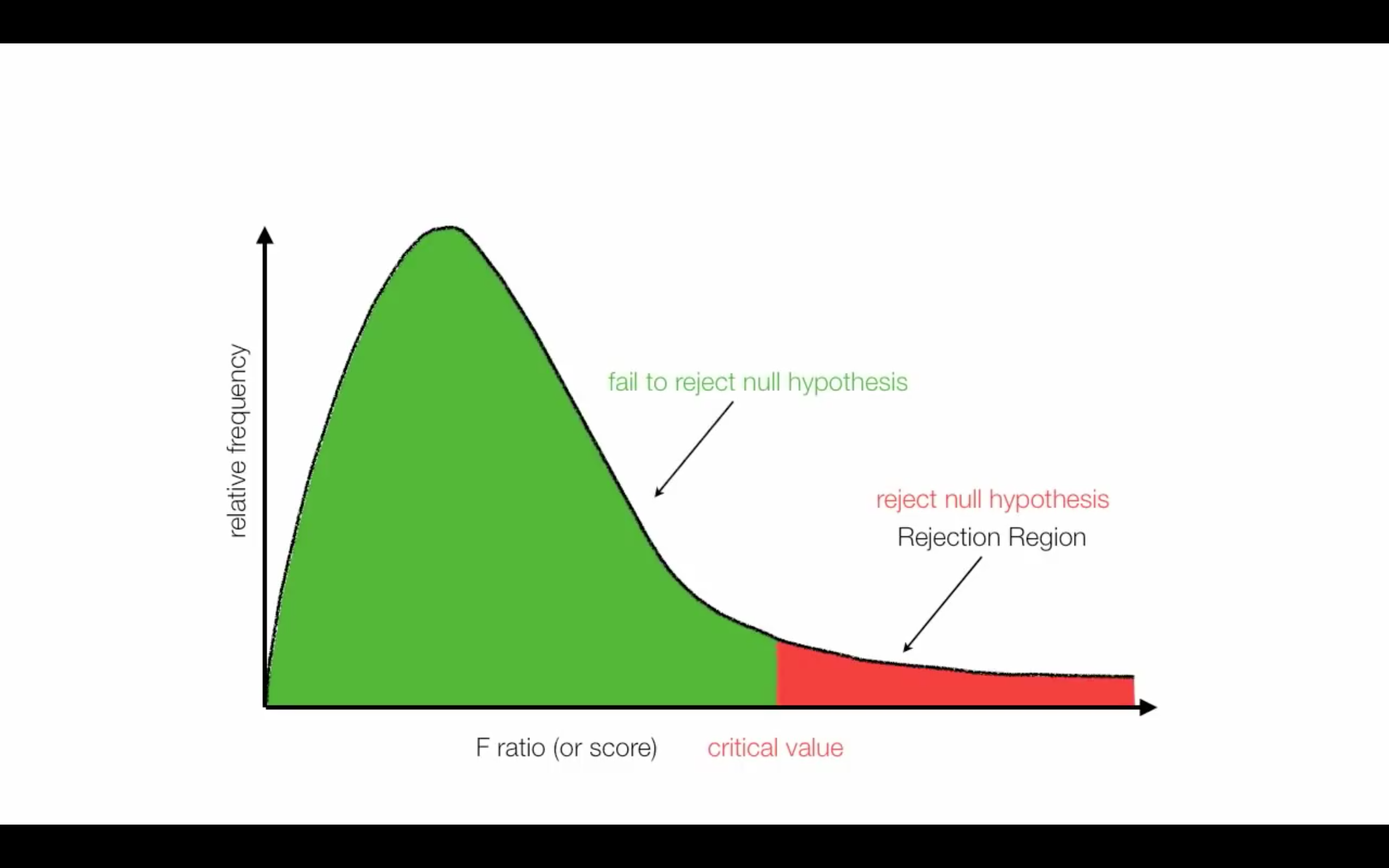 45
F-Tabelle
𝛼 = 0.05 (Verwenden Sie eine andere Tabelle 
für andere Werte von 𝛼) 
Berechneter F-Value = 10.21
Kritischer Wert F(2, 7) = 4.74
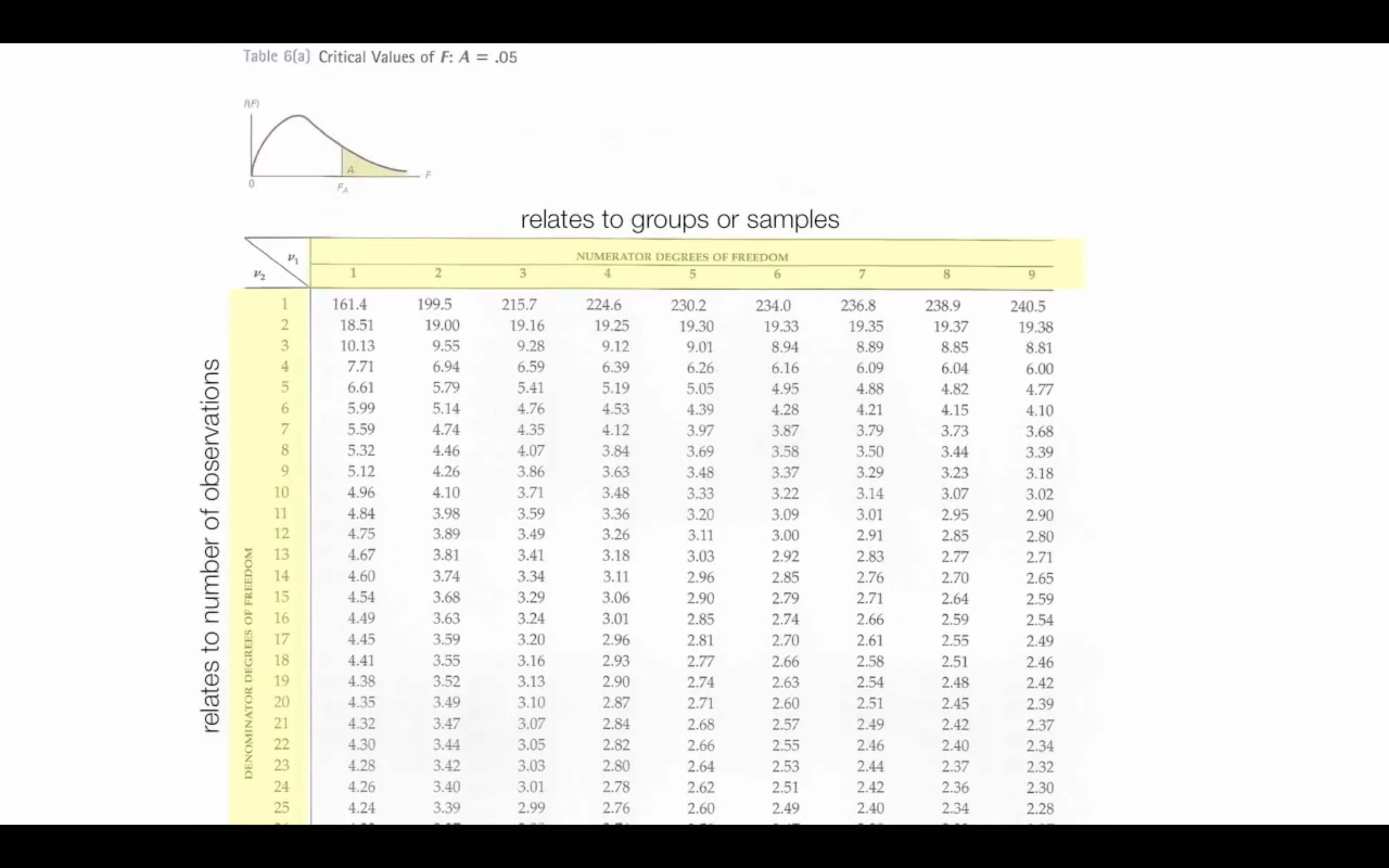 46
Ablehnung der Nullhypothese
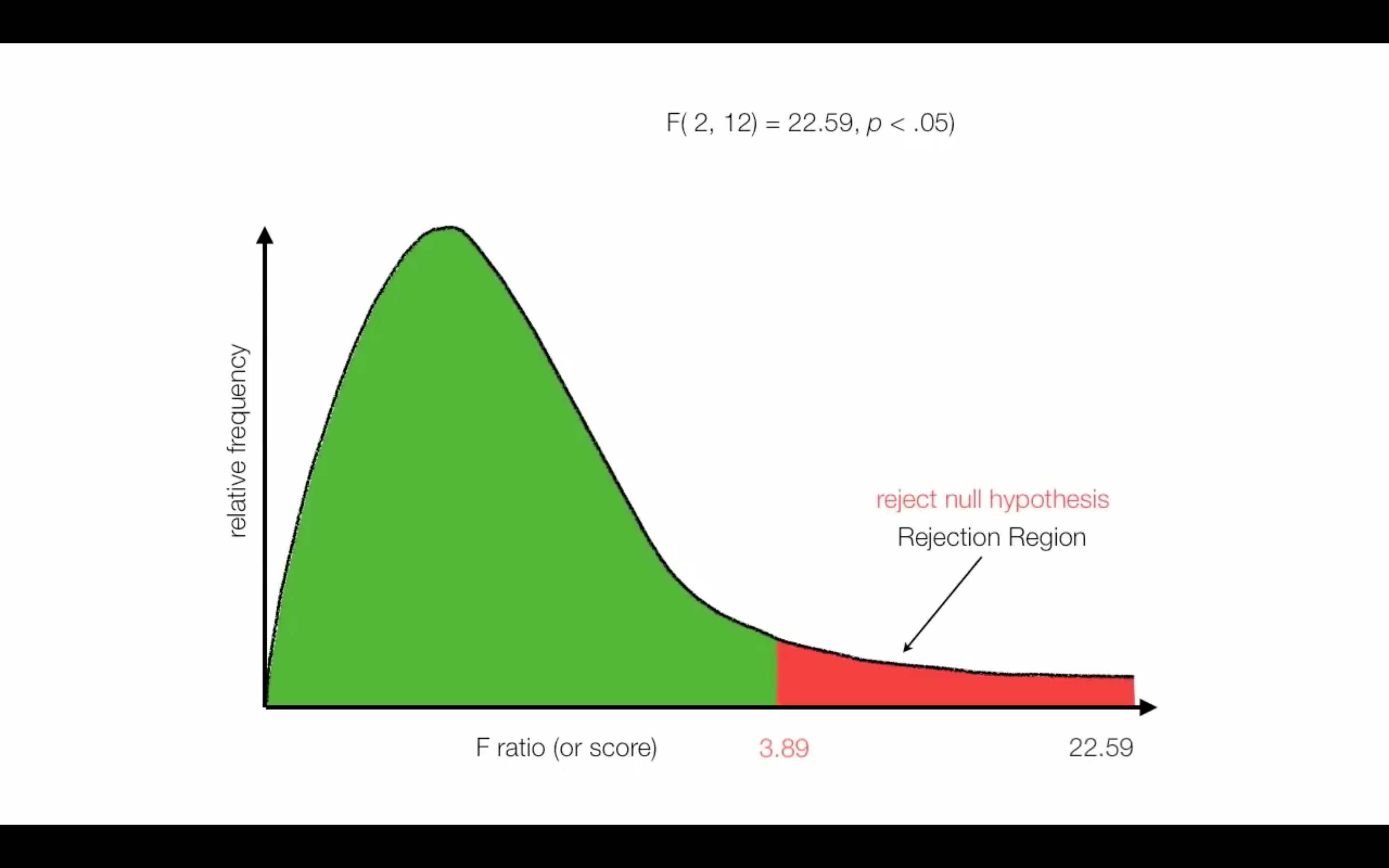 Verwenden der F-Verteilung zum 
Berechnen des p-Wertes für F=10.21
4.74
10.21
P-Wert=0.0084(gestrichelte Fläche)
𝛼=0.05(rot+gestrichelte  Fläche)
47
Warum nicht 3 paarweise t-Tests?
Antwort: 
Bei einer Fehlerquote von 5% für jeden Test (max Wert), ist die Gesamtwahrscheinlichkeit eines Typ-I-Fehlers bis zu  1-(.95)3= 14% 
Wenn alle Vergleiche voneinander unabhängig sind
Für 6 Gruppen: 6C2 = 15 paarweise T-Tests; 
Hohe Chance, zufällig etwas signifikantes zu finden (wenn alle Vergleiche unabhängig wären mit einer Typ-I-Fehlerquote von jeweils 5 %)
Wahrscheinlichkeit von mindestens einem Typ-I-Fehler = 1-(.95)15=54%.
Mehrere Vergleiche
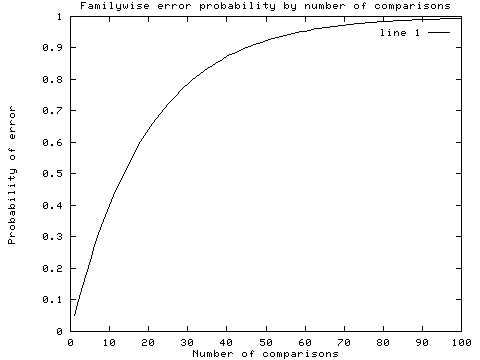 Korrektur für Mehrfachvergleiche
So korrigieren Sie mehrere Vergleiche post-hoc…
Bonferroni-Korrektur (α um den konservativsten Betrag anpassen; Unter der Annahme, dass alle Tests unabhängig voneinander sind, dividieren Sie α durch die Anzahl der Tests)
...
Kritischer Wert für einseitigen Test
Ursprüngliches Alpha
# Tests
Neues Alpha
Significant?
.001
.05
5
.010
Yes
.011
.05
4
.013
Yes
.019
.05
3
.017
No
.032
.05
2
.025
No
.048
.05
1
.050
Yes
Bonferroni
Um beispielsweise eine Bonferroni-Korrektur vorzunehmen, dividieren Sie Ihren gewünschten Alpha-Cut-off-Wert (normalerweise 0,05) durch die Anzahl der Vergleiche, die Sie durchführen.  Geht von völliger Unabhängigkeit zwischen Vergleichen aus, was viel zu konservativ ist.
Clustering
MAnova
52
Multivariate Analysis of Variance: MANOVA
Eine Erweiterung von ANOVA, in der die wichtigsten Effekte und Wechselwirkungen auf einer Kombination abhängiger Variablen bewertet werden
IV = Unabhängige Variable, manipulierte Variable (e.g., Behandlung)
DV = abhängige Variable, Messgröße (e.g., Mittel)

MANOVA testet, ob mittlere Unterschiede zwischen Gruppen bei einer Kombination von DVs wahrscheinlich zufällig auftreten
Es werden neue DVs erstellt, die lineare Kombinationen der einzelnen DVs sind, so dass der Unterschied zwischen den Gruppen maximiert wird
Die Fragen sind meistens die gleichen wie bei ANOVA nur auf den linear kombinierten DVs statt nur einem DV
3.5
3.0
2.5
2.0
Fahrleistung: X2
1.5
1.0
0.5
0.0
0.0
1.0
2.0
3.0
4.0
5.0
6.0
7.0
Koordination: X1
0.5 Promille
1 Promille
MANOVA
2D-Beispiel
Regression 0.5 Promille
Regression 1 Promille
PrototypischeDatensituation
Generell: g- Gruppen gemessen auf p Variablen. Hier g=2, p=2,Koordination (X1) und Fahrleistung (X2)
Gleiche Regressionssteigungen und gleiche Varianzen in den Gruppen auf beiden Variablen (Homogenität der Varianzen und Kovarianzen)
Stichprobendaten entstammen multivariat normalverteilten Populationen.
0.5 Promill
1 Promill
MANOVA
Fahrleistung: X2
2D-Beispiel
Regression 0.5 Promille
Regression 1 Promille
Koordination: X1
1D - Testen unzulänglich
Univariat sind die Rohwertverteilungen nicht gut getrennt, und daher ebenfalls nicht die Mittelwerteverteilungen (hohes N nötig für signifikante Gruppenunterschiede in den Kennwerteverteilungen)
Signifikanzurteile sind unabhängig und führen zu p Signifikanzaussagen, obwohl nur eine erwünscht ist
 Information der gleichen Beziehung zwischen den abhängigen Variablen (gleiche Korrelation) wird nicht genutzt .
0.5 Promill
1 Promill
MANOVA
Fahrleistung: X2
2D-Beispiel
Regression 0.5 Promille
Regression 1 Promille
Koordination: X1
2D - Testen Ausgangslage
2D 95% Quantile zeigen an, dass die Mittelwerte der jeweils anderen Gruppe nicht mehr im Konfidenzbereich der Rohwerte liegen (bei den univariaten Verteilungen liegen sie darin)
Orthogonal zur Hauptvarianzrichtung der Ellipsen bestehen optimale  Trennbedingungen für die Mittelwerte
Ein Test, in den die Korrelation der beiden Variablen eingeht, hat daher optimale Chancen, Unterschiede der Centroide aufzudecken.